UTILIZAÇÃO DE INDICADORES DE PERDAS E EFICIÊNCIA ENERGÉTICA COMO FERRAMENTA DE AUDITORIA NA GESTÃO DA EMPRESA DE SANEAMENTO
Autor: 
           Claudio Luiz Tiozzi Rubio
MUNICÍPIO DE CAMPINAS-SP
Está localizado em uma região Metropolitana composta por:
20 municípios (5 milhões habitantes)

População Campinas: 1.182.429  Hab. (IBGE 2017)
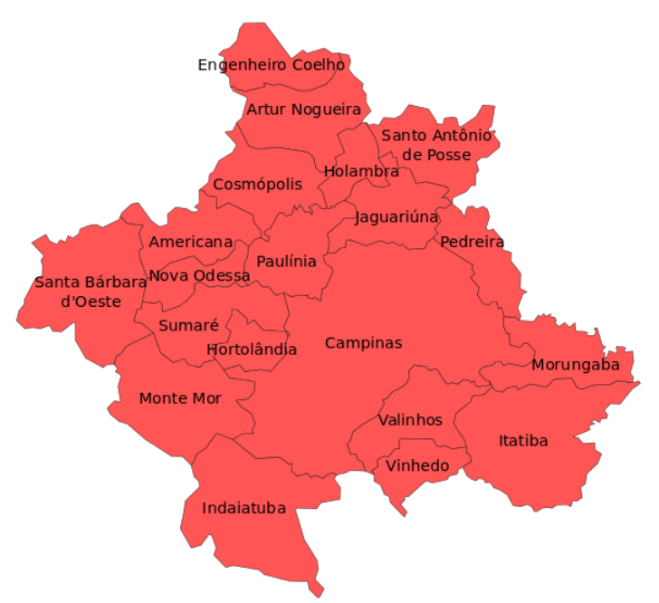 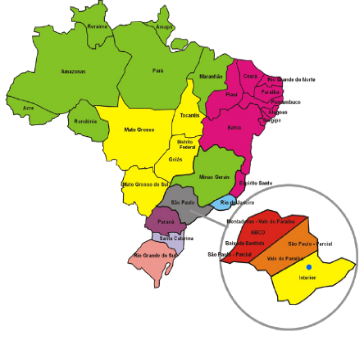 Estado de São Paulo
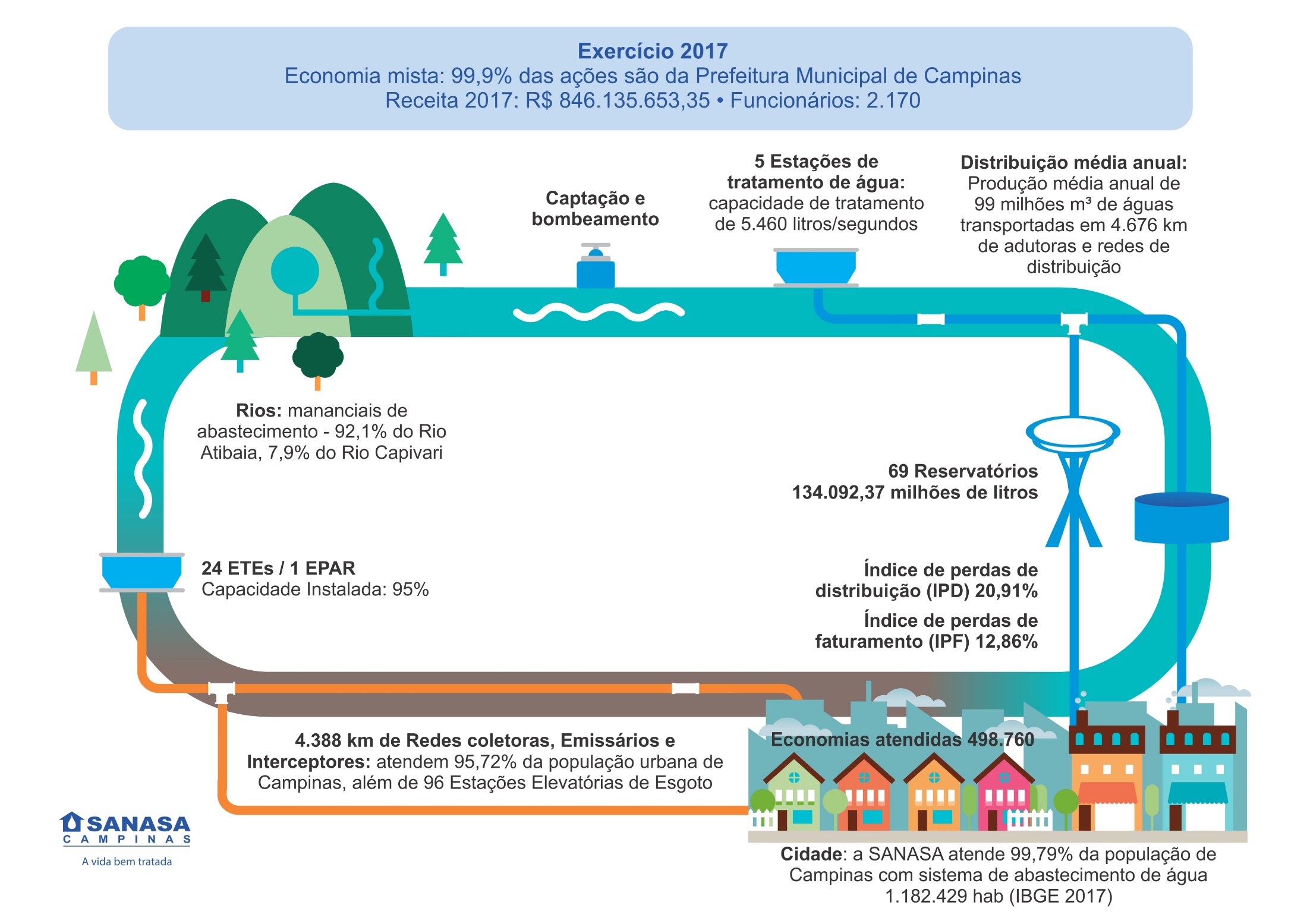 Assuntos tratados
O processo Controle de perdas  está sob controle?
Utilização de CEP e  Consumo de Energia elétrica  Validação Indicadores de perdas
Uso do ICEEVF (Consumo Energia Elétrica por Volume Faturado (KWh/m3)
Análise dos fatores que influenciam nos indicadores perdas de água  e consumo de energia
Comportamento dos indicadores de perdas e consumo de energia elétrica de empresas de saneamento usando dados históricos do SNIS.
INDICADORES SNIS
SNIS – Sistema Nacional de Informações sobre Saneamento
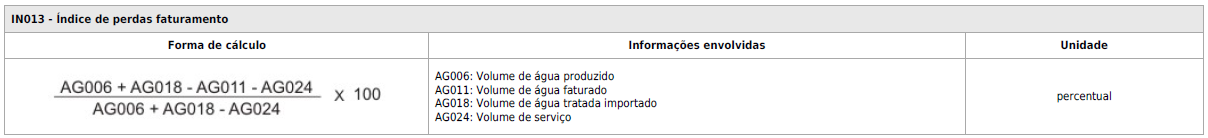 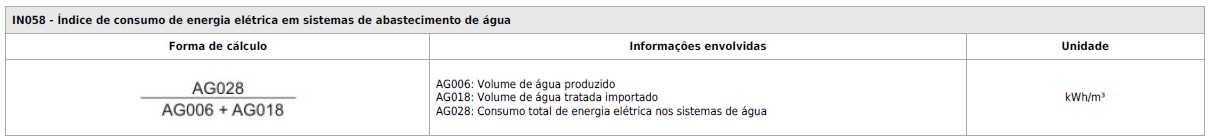 INDICADOR ICEEVF
ICEEVF – Índice de Consumo de Energia Elétrica em Sistemas de Água por Volume Faturado  - (KWh/m3)
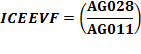 AG028 – Consumo Total de Energia Elétrica nos  Sistemas de Água (KWh)
AG011 – Volume de Água  Faturado (m3)
O processo Controle de perdas  está sob controle?
Indicadores de  Perdas e Eficiência Energética 2005 a 2017 – SANASA
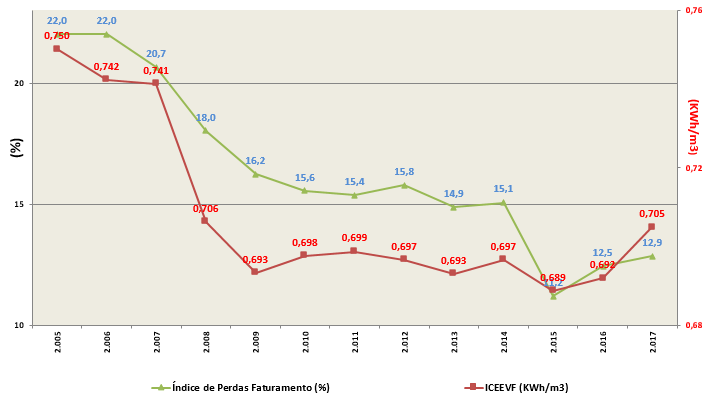 Nota: ICEEVF não incluso consumo energia elétrica  Administrativo
CARTAS DE CONTROLE – IPF (IN013)
Valores de  2009 a 2017 – SANASA Campinas
Gráfico da Média (XM-BARRA)
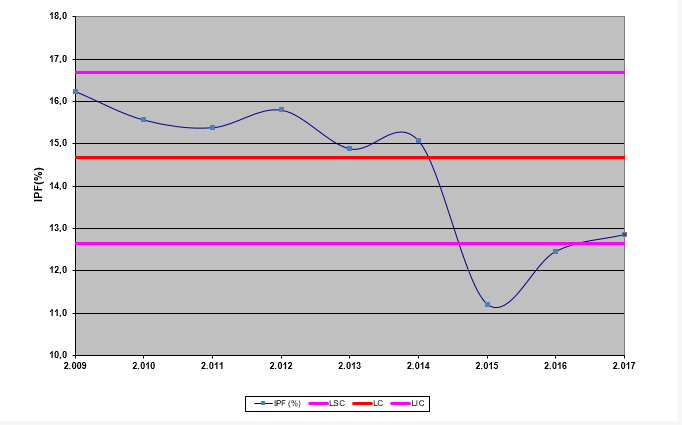 Fora dos limites de controle
Amplitude (RM) Móveis
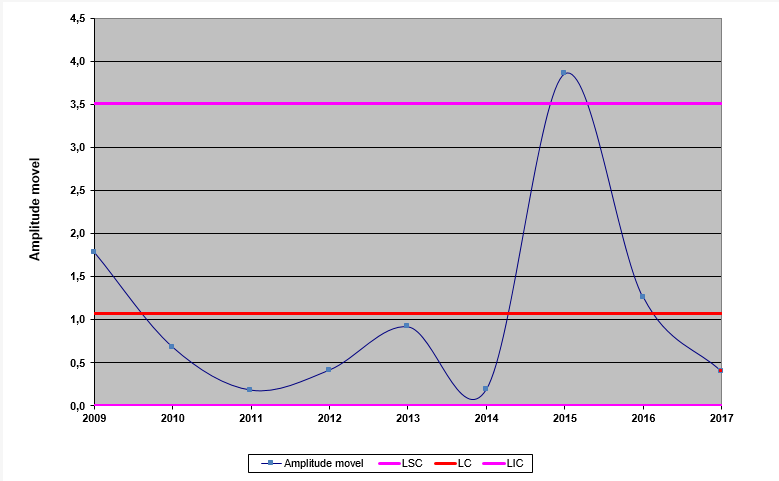 Crise hídrica
CARTAS DE CONTROLE – ICEEVF
Valores de  2009 a 2017 – SANASA Campinas
Gráfico da Média (XM-BARRA)
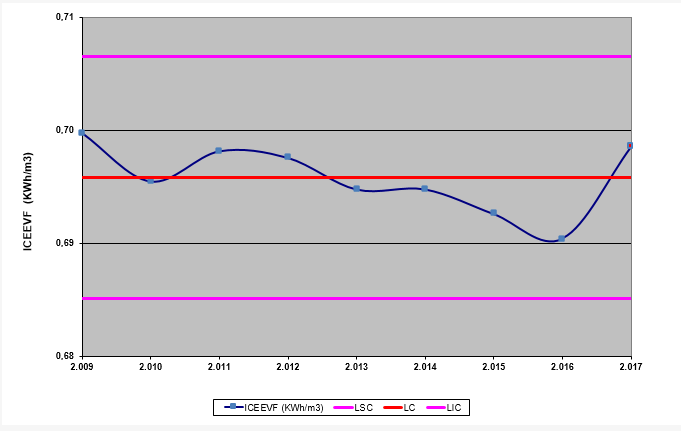 Amplitude (RM) Móveis
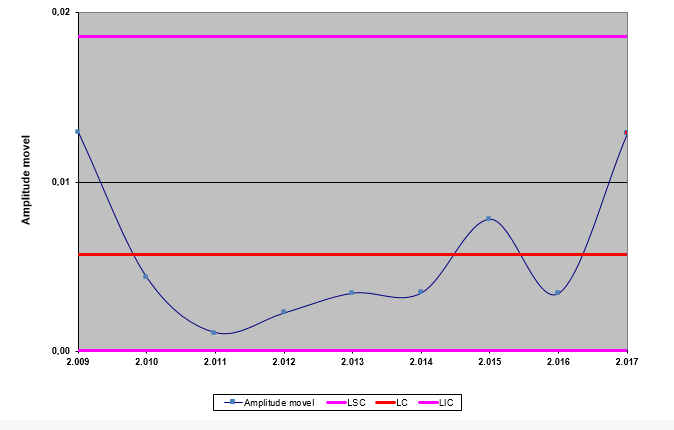 ICEEVF COM DADOS SNIS
ICEEVF – Índice de Consumo de Energia Elétrica em Sistemas de Água por Volume Faturado  - (KWh/m3)
Dividindo IN058/IN013  temos:
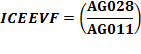 OBS: Desconsiderado o Volume de Serviço
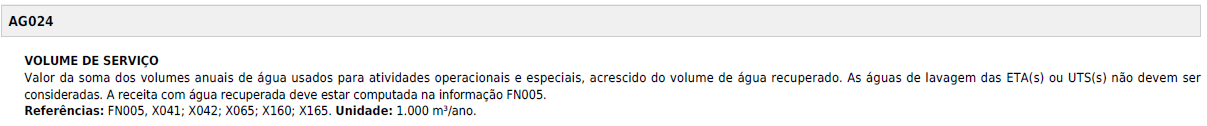 COMPARATIVO ICEEVF X IN058/IN013
Consumo Energia Elétrica no Sistema Água por Volume Faturado – SANASA Campinas
Indicadores de  Perdas e Eficiência Energética - 2009 a 2016                              Valores SNIS
SANASA
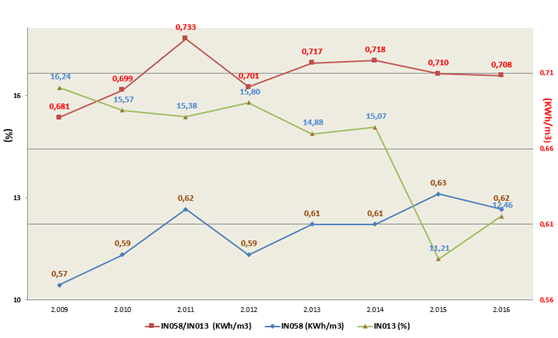 ICEEVF - Inalterado
IPF - Melhor
Aumento Volume Faturado faixa  mínima de consumo 10m3/mês
SABESP
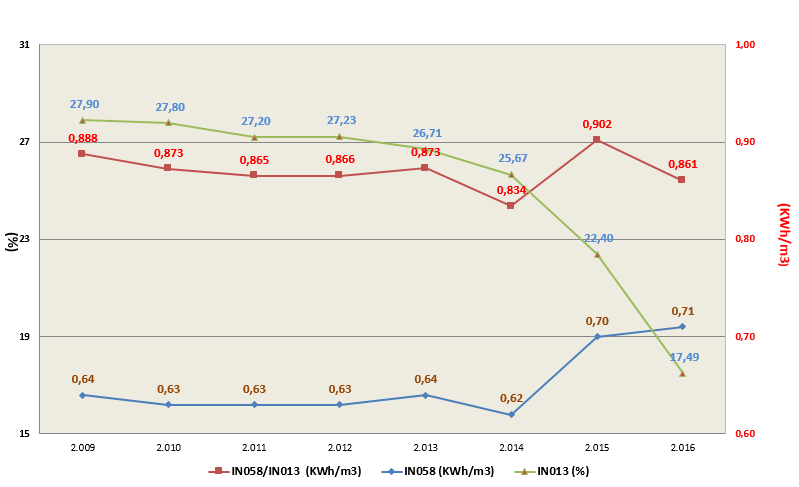 ICEEVF - Pior
IPF - Melhor
Aumento  Consumo de energia elétrica nos sistemas de água
Indicadores de  Perdas e Eficiência Energética - 2009 a 2016                              Valores SNIS
CAESB
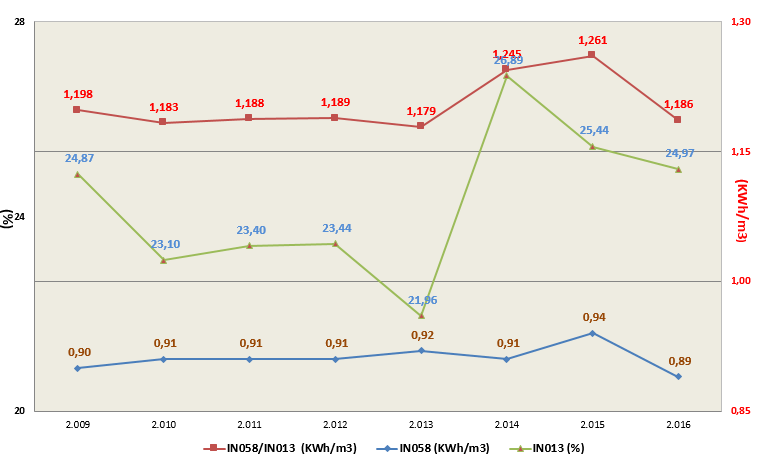 ICEEVF - Pior
IPF - Pior
Aumento real  das perdas de faturamento com tendência de baixa. IN058 ~ inalterado
SANEPAR
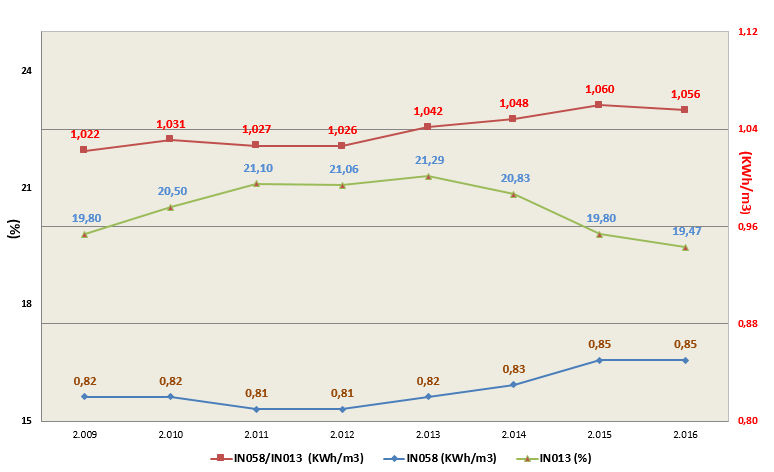 ICEEVF -  ~ Inalterado
IPF -  ~ Inalterado
Sistema com eficiência energética e Perdas  praticamente inalterados
Análise dos fatores que influenciam nos indicadores
Comparativo entre períodos subsequentes
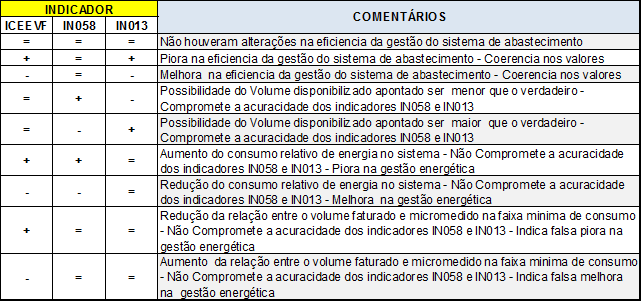 ICEEVF - Consumo de Energia Elétrica Sistema Água por Volume Faturado - (KWh/m3)
IN058 -  Índice de Consumo de Energia Elétrica em Sistemas de Abastecimento de Água - (KWh/m3)
IN013 -  Índice de Perdas de Faturamento - (%)
Nota:  Considerado no mínimo, um dos parâmetros sem variação  para fins didáticos.
RESUMO FINAL
ICEEVF  - Não serve para comparar desempenho de empresas distintas.
Alterações no sistema de água devem ser considerados na análise dos indicadores
Pode ser calculado com o volume consumido (marcado) para eliminar o efeito da tarifa mínima.
RESUMO FINAL
Parâmetros auditáveis     Energia Elétrica Consumida
 Volume Faturado
Demostra claramente efeito das ações de combate as perdas de água e eficiência energética.
Força análise sistemática dos fatores de influência 
Energia – Perdas na produção de ETAs, Sistemas de bombeamento,  Setorização ZA/ZB e etc.
Perdas – Submedição hidrômetros, vazamentos, tempo reparo, faixa mínima cobrança ... etc
Validação dos  indicadores de perdas (Tendência)
OBRIGADO !!!!
CLAUDIO LUIZ TIOZZI RUBIO 
Consultor técnico / Gerencia de Controle de Perdas e Sistemas 
(19)3348-5861 – claudio.rubio@sanasa.com.br